Teorie chyb a vyrovnávací počet 1
Téma č. 11: 	Regresní a korelační analýza 1. Lineární regrese.	


Regresní a korelační analýza.
Princip, výpočet.
Funkční vztah, korelační závislost, stochastický (statistický) vztah.
Lineární regrese 
Korelační koeficient
Výpočet z linární regrese
Výpočet z kovarianční matice
Interpretace koeficientu korelace
 Jiné druhy korelace – pořadová korelace
Spermanův koeficient
Kendallův koeficient
1
Teorie chyb a vyrovnávací počet 1
2
Teorie chyb a vyrovnávací počet 1
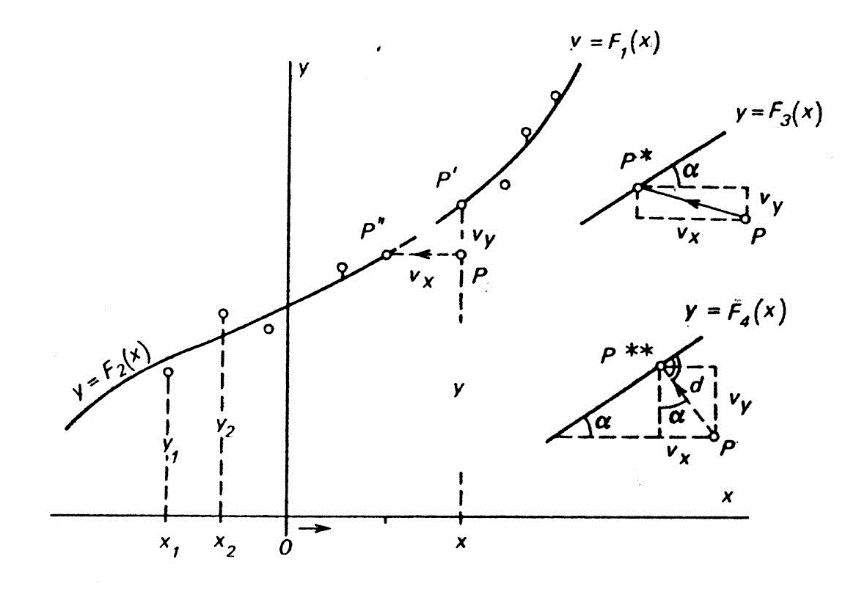 3
Teorie chyb a vyrovnávací počet 1
4
Teorie chyb a vyrovnávací počet 1
5
Teorie chyb a vyrovnávací počet 1
1. Regresní a korelační analýza.

Funkční vztah 
	– vztah dvou (či více) veličin x a y lze popsat matematickou funkcí, od které nevykazují žádné odchylky. Pro jednu hodnotu x existuje dle předpisu pouze jedna hodnota y.

Korelační závislost, stochastický (statistický) vztah 
	– mezi veličinami (měřeními) je vztah, nelze jej však beze zbytku vyjádřit. 

Postup vysvětlíme na lineární regresi, která je nejjednodušší a také nejpoužívanější. zároveň definuje mnohé pojmy používané obecně.
6
Teorie chyb a vyrovnávací počet 1
7
Teorie chyb a vyrovnávací počet 1
8
Teorie chyb a vyrovnávací počet 1
9
Teorie chyb a vyrovnávací počet 1
3. Korelační koeficient.
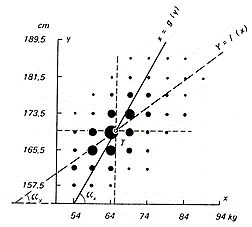 10
Teorie chyb a vyrovnávací počet 1
11
Teorie chyb a vyrovnávací počet 1
12
Teorie chyb a vyrovnávací počet 1
13
Teorie chyb a vyrovnávací počet 1
14
Teorie chyb a vyrovnávací počet 1
15
Teorie chyb a vyrovnávací počet 1
16
Teorie chyb a vyrovnávací počet 1
 Konec 
17